English Language - this is very different to GCSE – it is a study of linguistics!
WHY SHOULD YOU CHOOSE ENGLISH LANGUAGE?
I like creative writing.
I especially like to read non-fiction (reviews, articles, message boards: anything true!).
My writing skills are a strength (spelling, punctuation).
I want to learn more about the history of our language.
I wonder why certain words are so powerful.
I want to learn about how children are able to learn language.
I would like to find out how different groups in society use language.
I am good at explaining the effects of words and phrases.
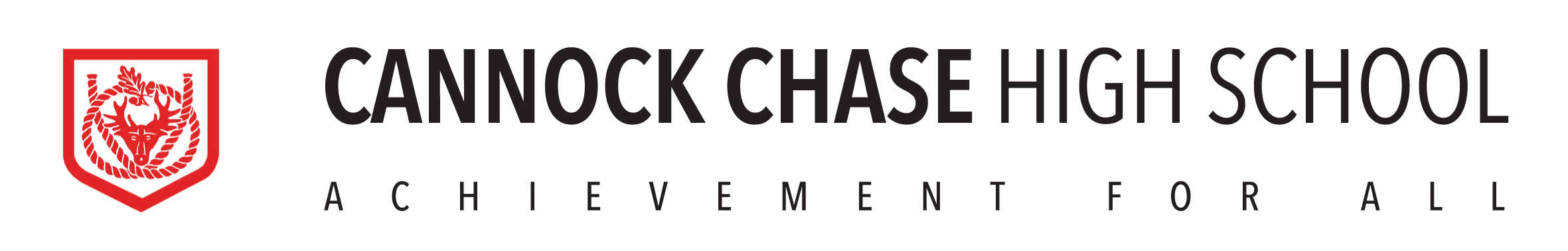 A LEVEL ENGLISH LANGUAGE
This is very different to GCSE! There’s a good mix of:
Analysis
Theoretical application and case studies
Creative writing and investigations
It supports subjects such as Literature, Sociology, Psychology, Child Development, History…
Representations
Child Language Acquisition
Gender
Ethnicity
Age
Sexuality
Language Change
Global and National Englishes
Occupations
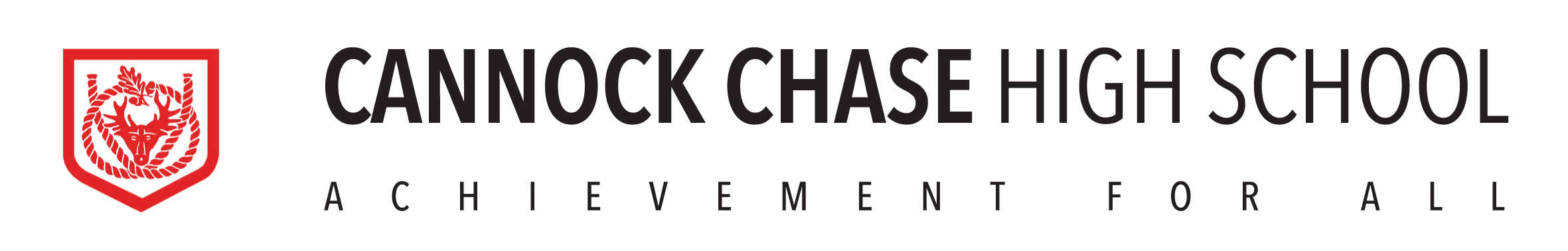 A LEVEL ENGLISH LANGUAGE
This is very different to GCSE! There’s a good mix of:
Analysis
Theoretical application and case studies
Creative writing and investigations
It supports subjects such as Literature, Sociology, Psychology, Child Development, History…
Range of texts types
Linguistic Terminology
Scientific
Right or Wrong!
Modes – written, electronic & spoken
Free choice
Brain science
Sociology
Investigations
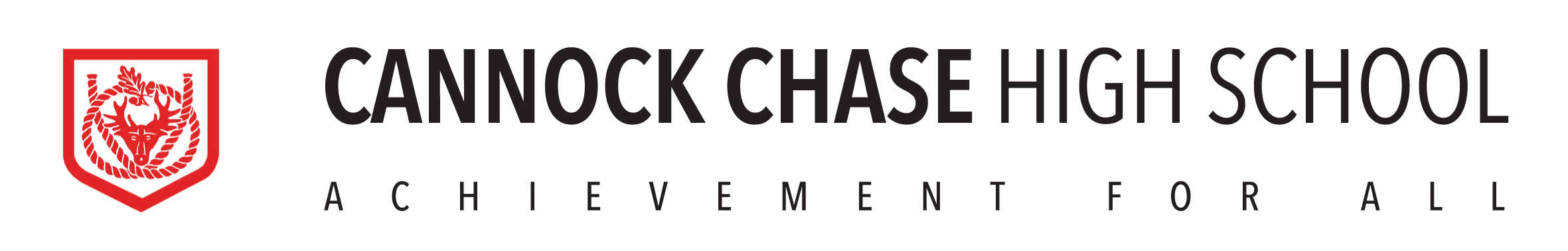 AQA ENGLISH LANGUAGE:
*Paper One – 2hrs 30mins – Linguistic Representations and Child Language

*Paper Two – 2hrs 30mins – Diversity, Article Comparison and Opinion Article

*Two pieces of coursework:
	- a language investigation - one student is investigated the way her mum
           speaks to her dog!!!

	- a piece of original writing with a commentary – your choice – fit it with  
           your university choices
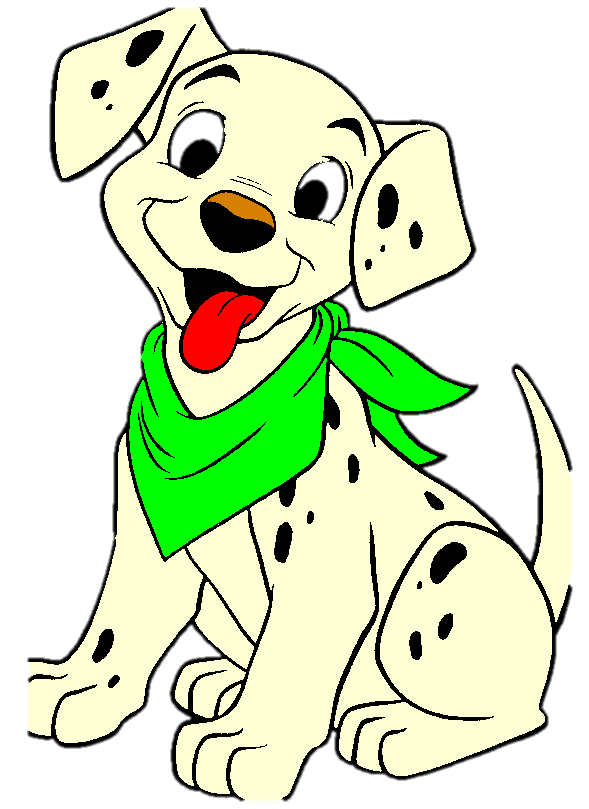 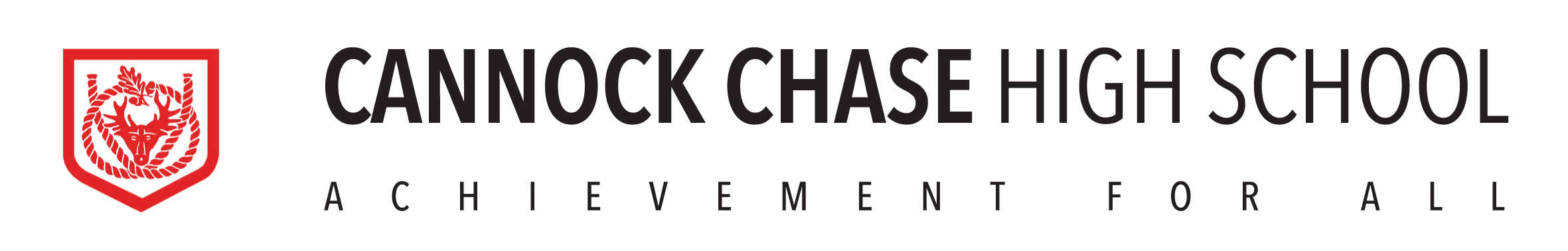 CAREERS
Law
Journalism
Publishing
Editor
Business
Teaching
Public relations
MANY more!
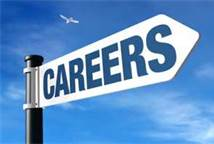 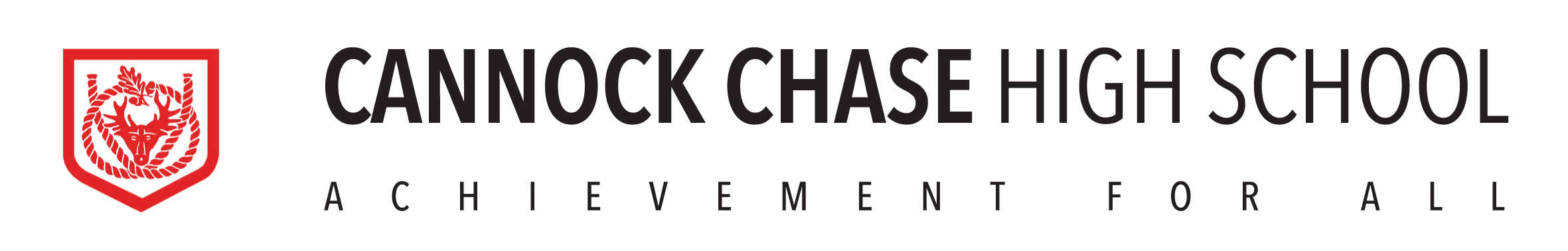 RESULTS
A Level - 
A*-E: 100%
A*-C: 100%
Our students went on to university to study:
English Literature and Language 
Nursing 
Japanese Studies
Veterinary nursing 
Teaching 
Fashion design
Broadcasting/Journalism
Law
Zoology
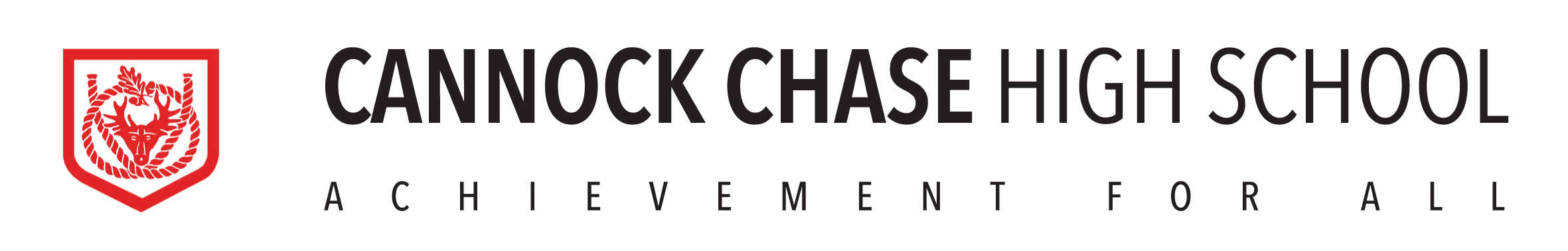 ENTRY REQUIREMENTS
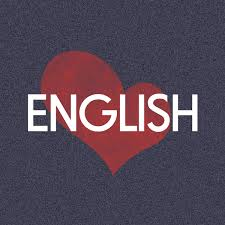 *6 or above at English Language or Literature GCSE
*Enthusiasm
*A keen interest in the subject
*The ability to work independently
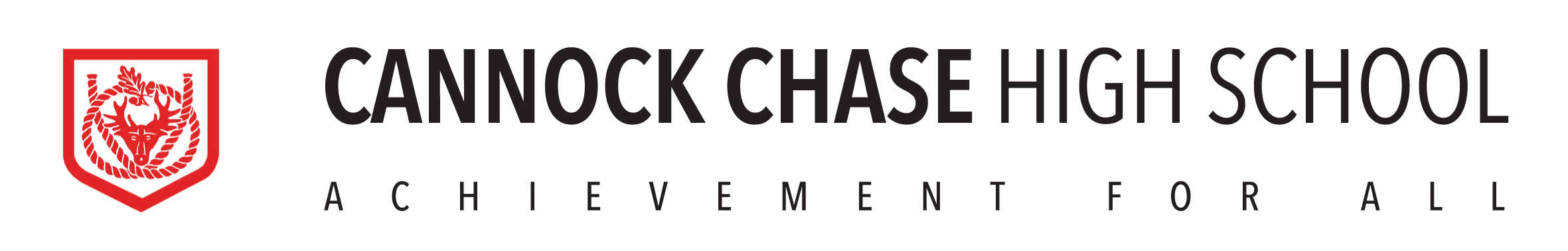 FOR MORE INFORMATION:
Ask Mrs Ayre, Miss Doherty or  Miss Carter
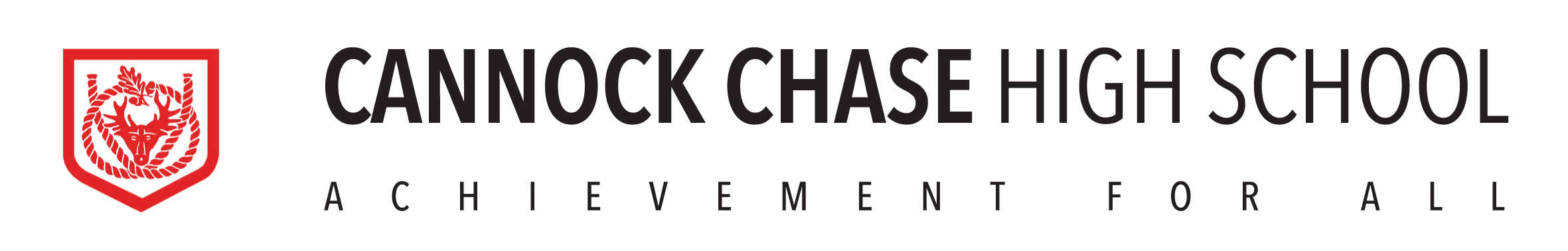